Periapical pathology
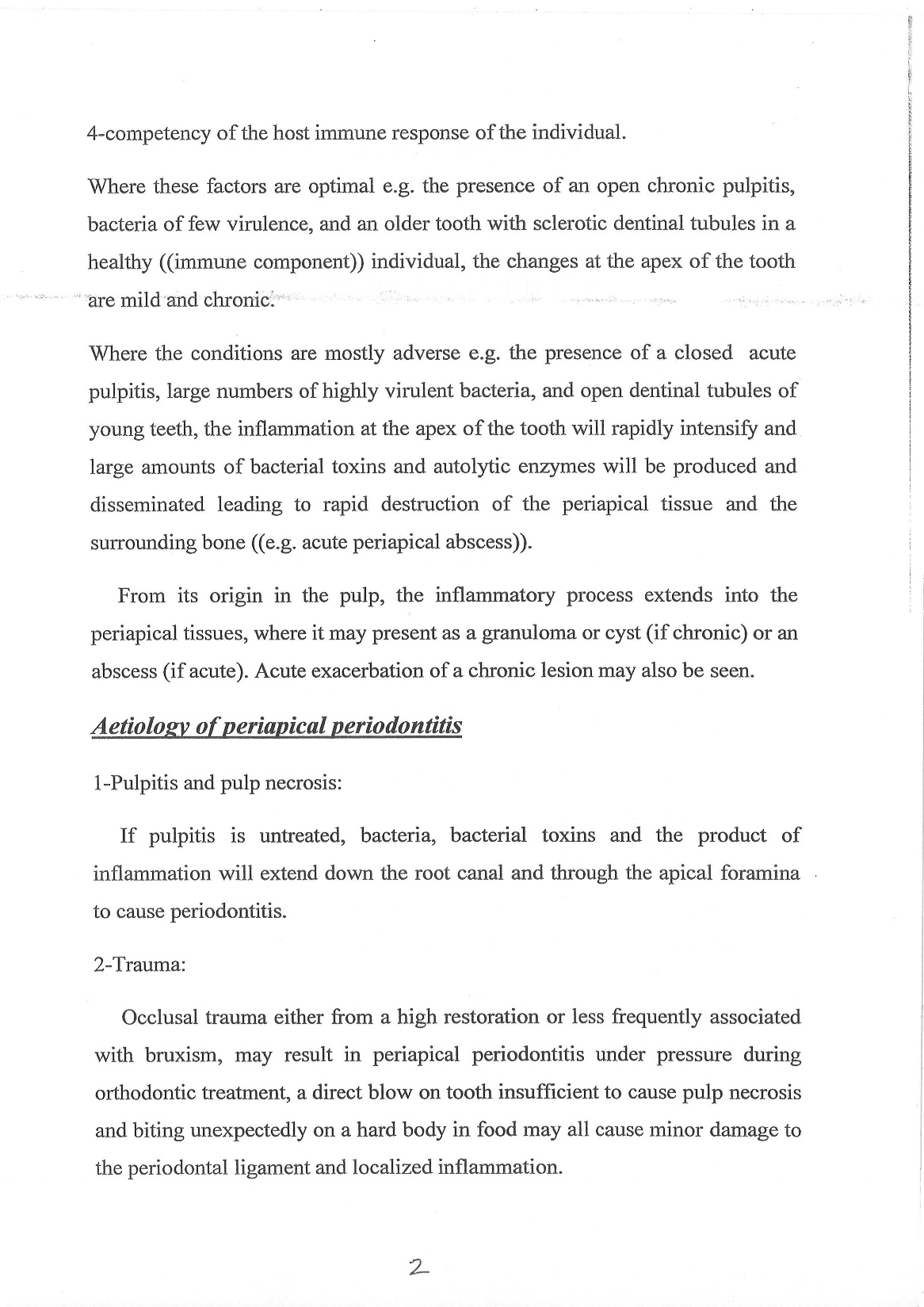 3- Endodontic treatment:
Periapical pathology:
Chronic apical periodontitis ( periapical granuloma ).
Acute periapical periodontitis.
Acute periapical abscess.
Cellulitis.
Radicular cyst.
Clinical features:1-most of periapical granulomas are asymptomatic
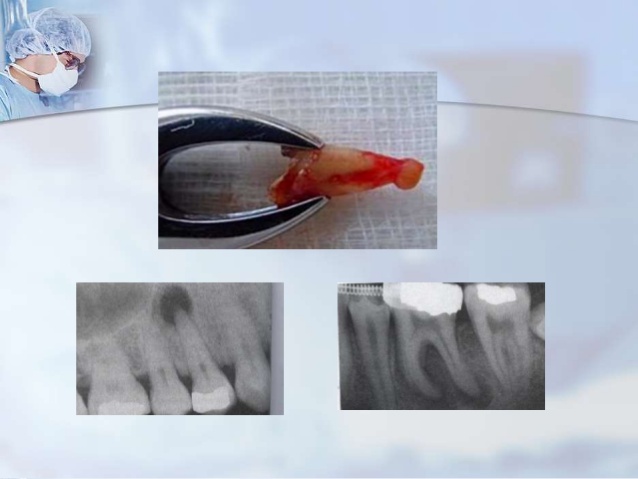 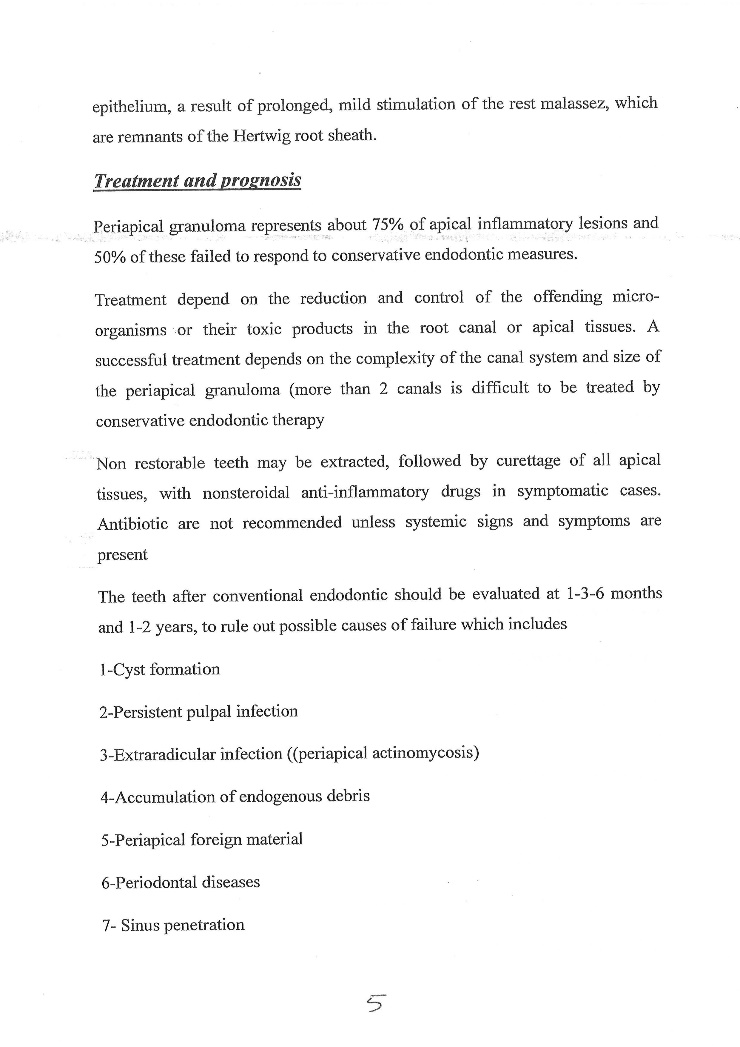 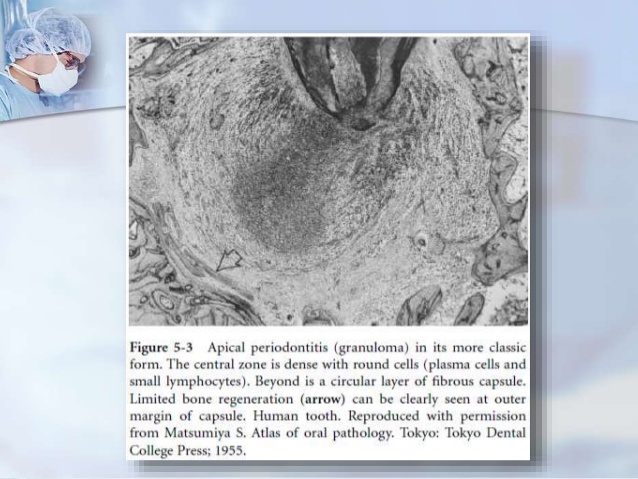 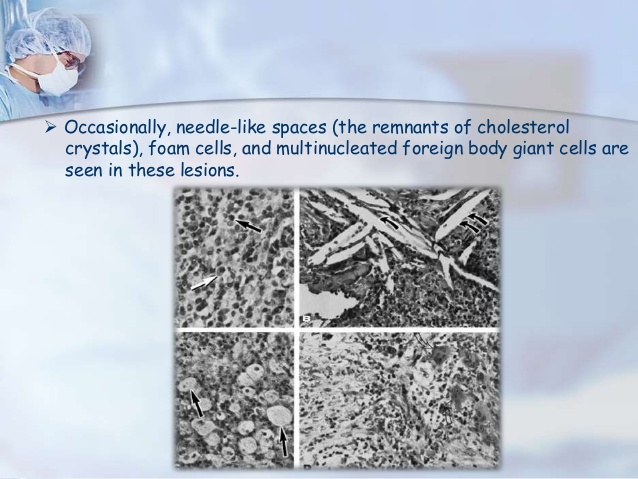 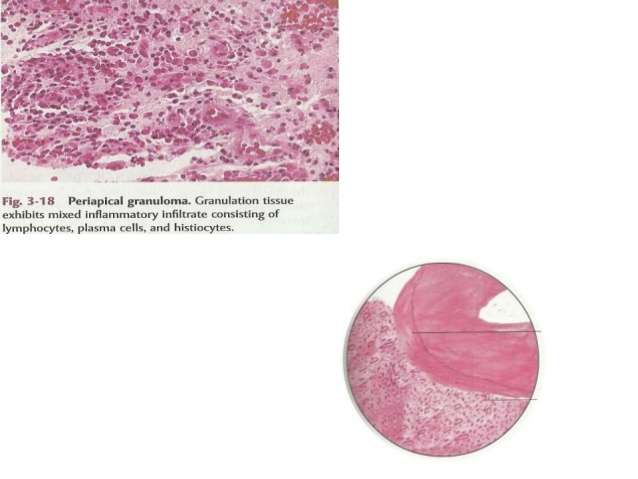 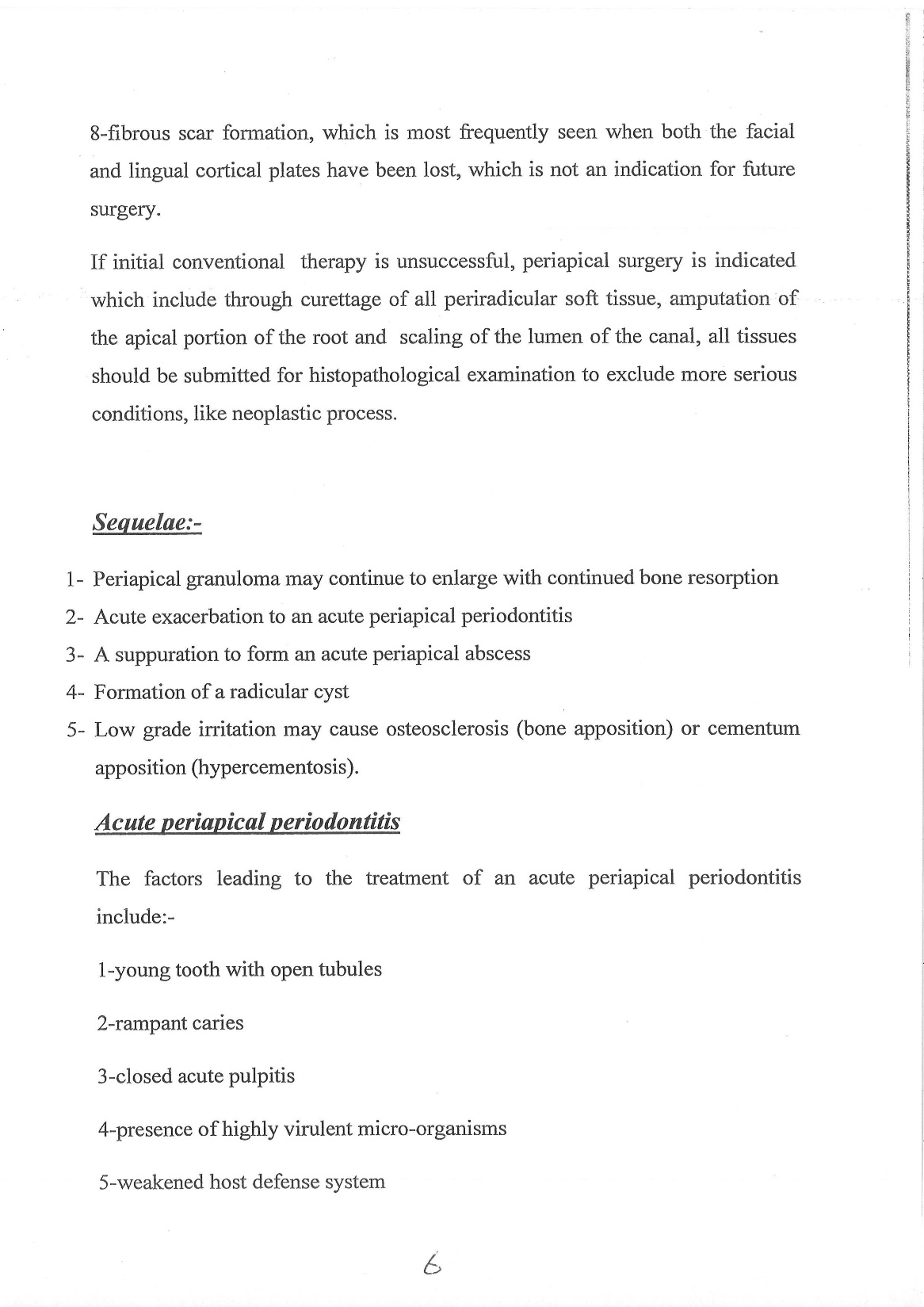 Acute periapical periodotitis
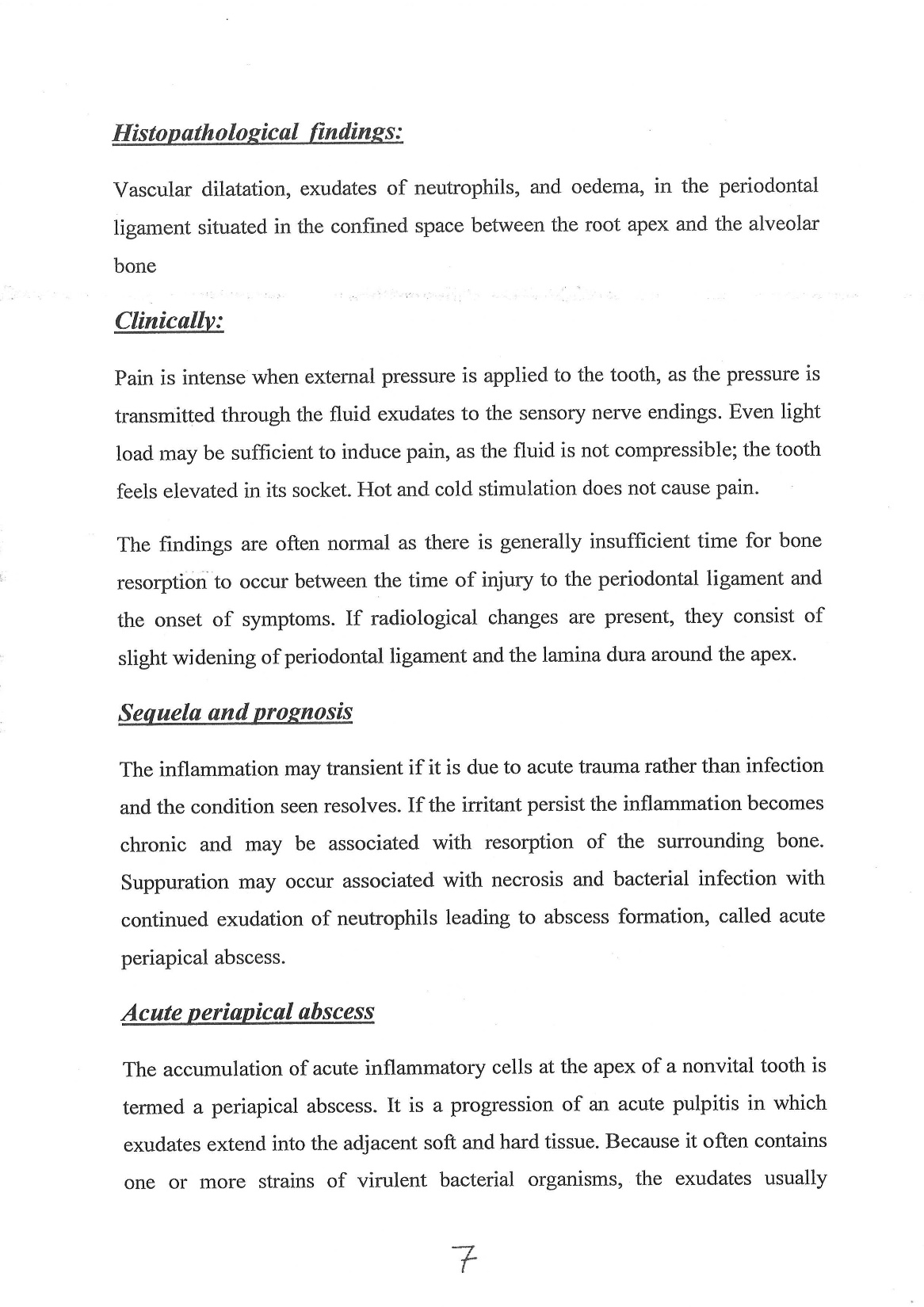 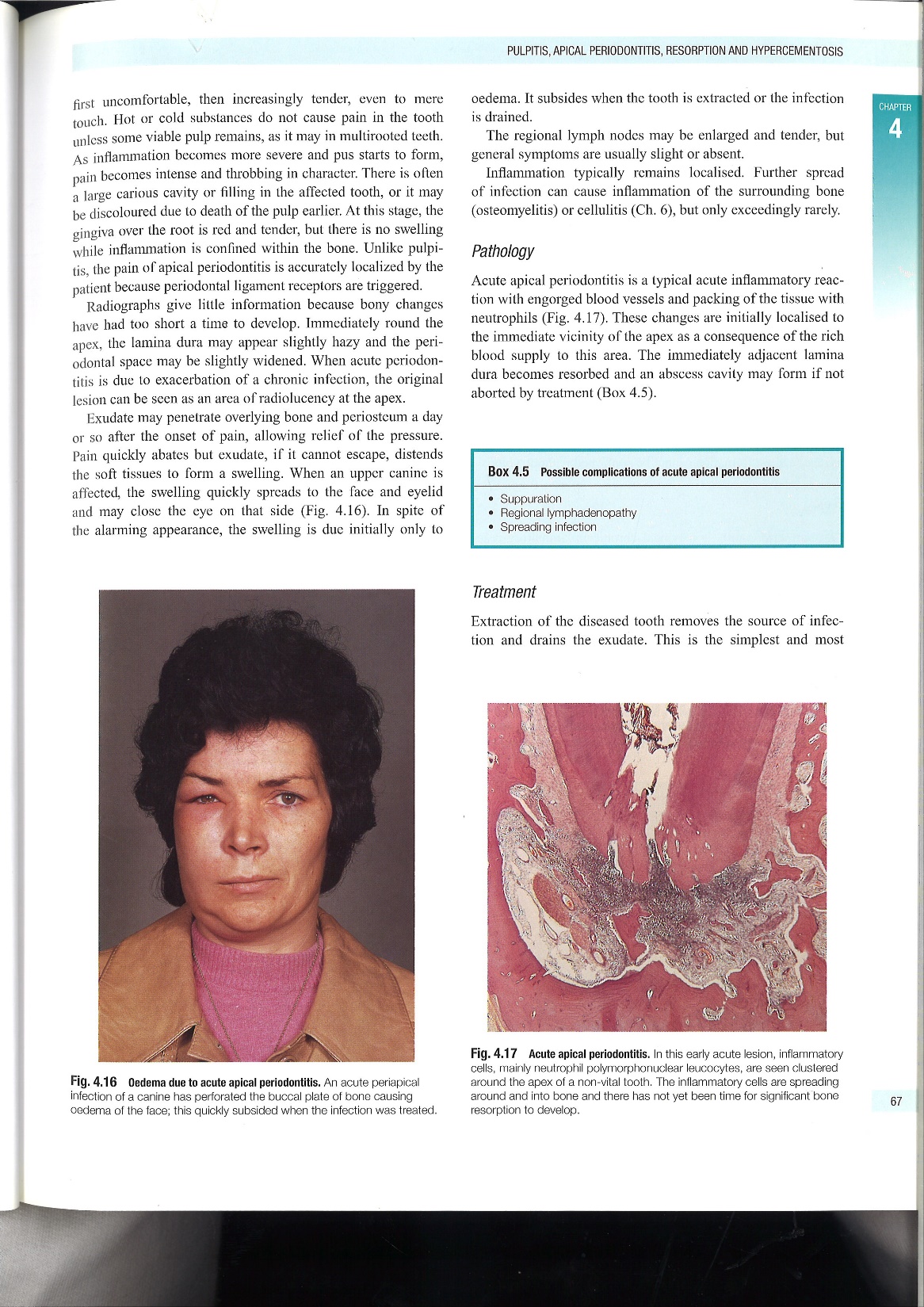 Acute periapical periodontitis:
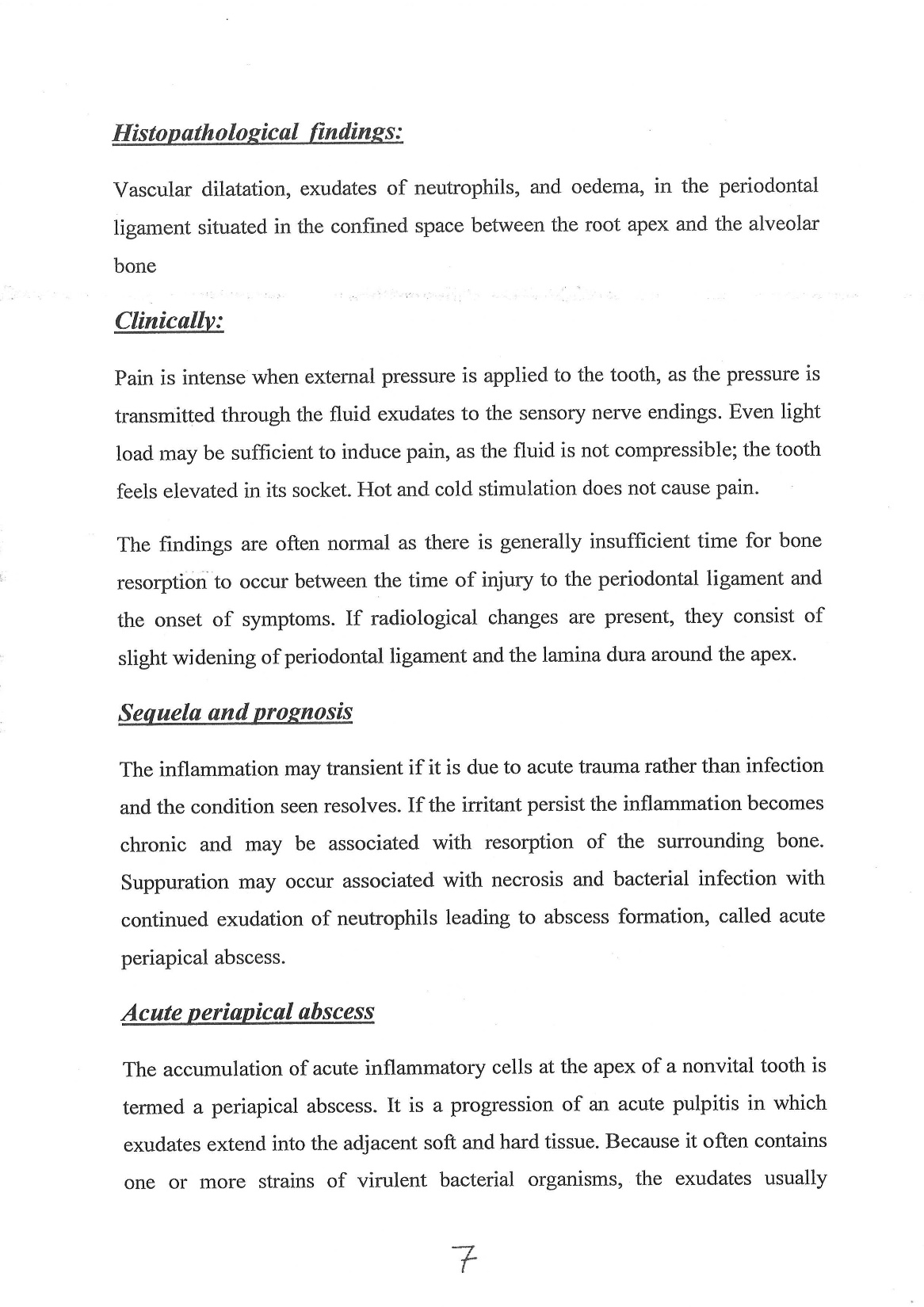 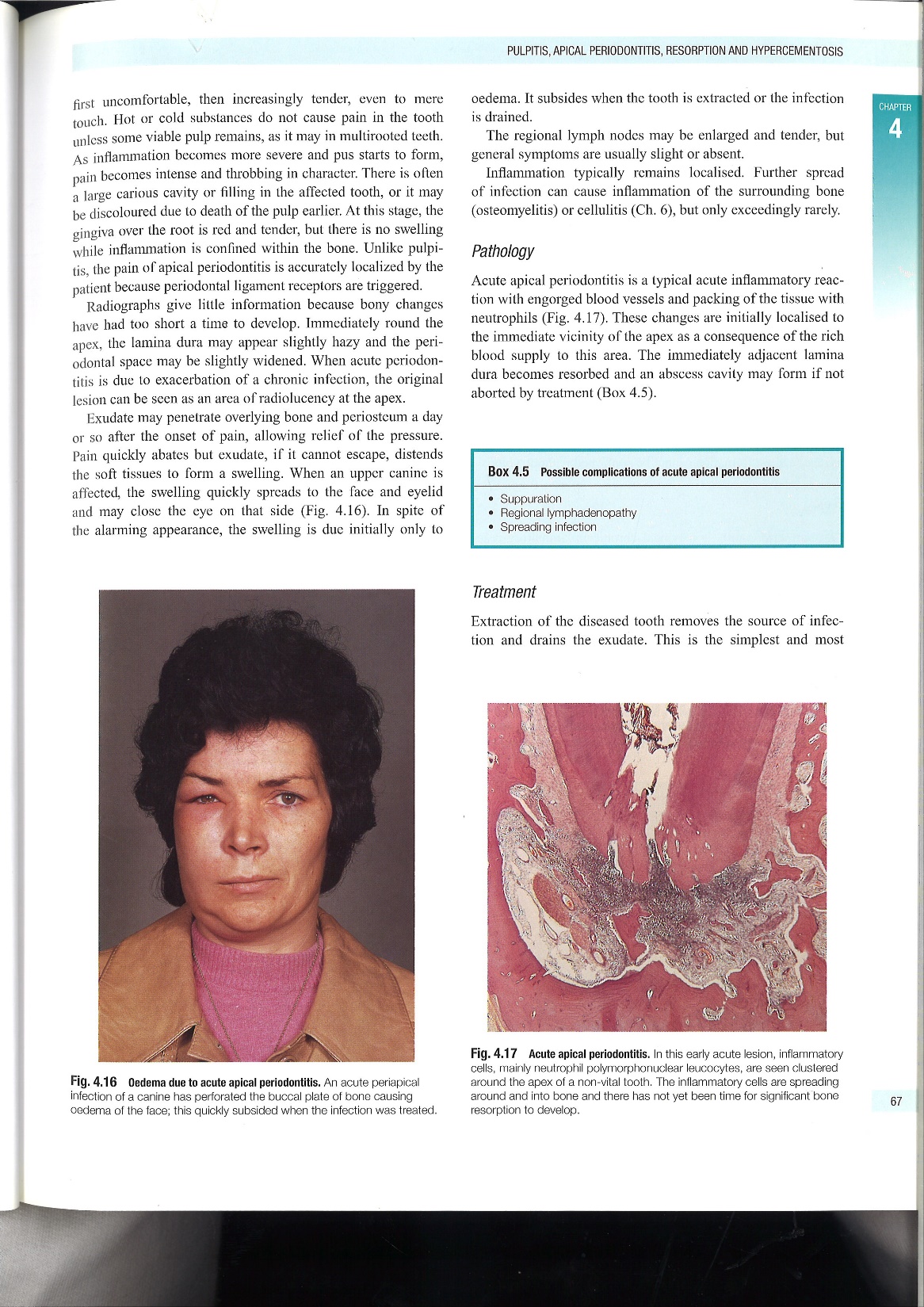 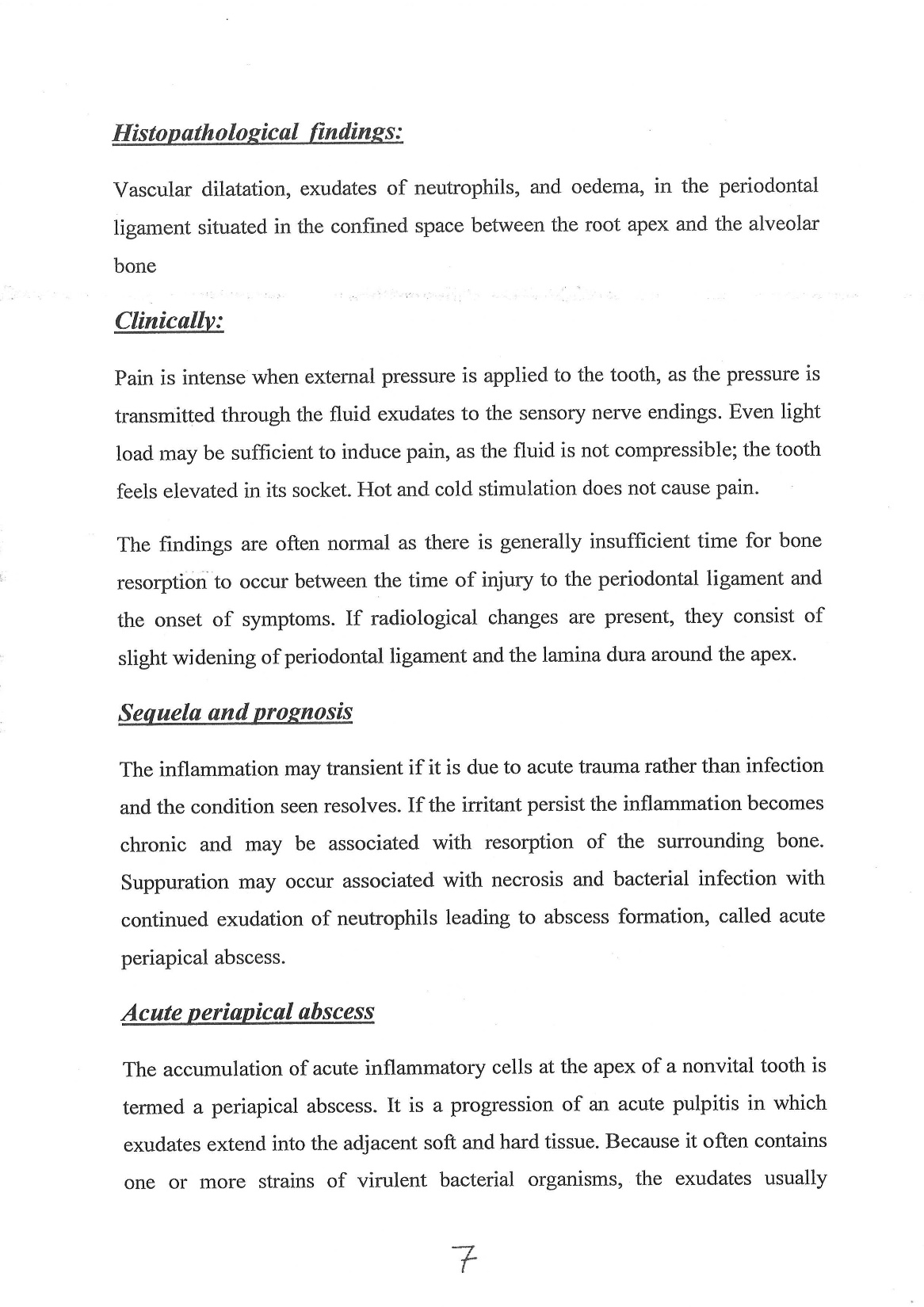 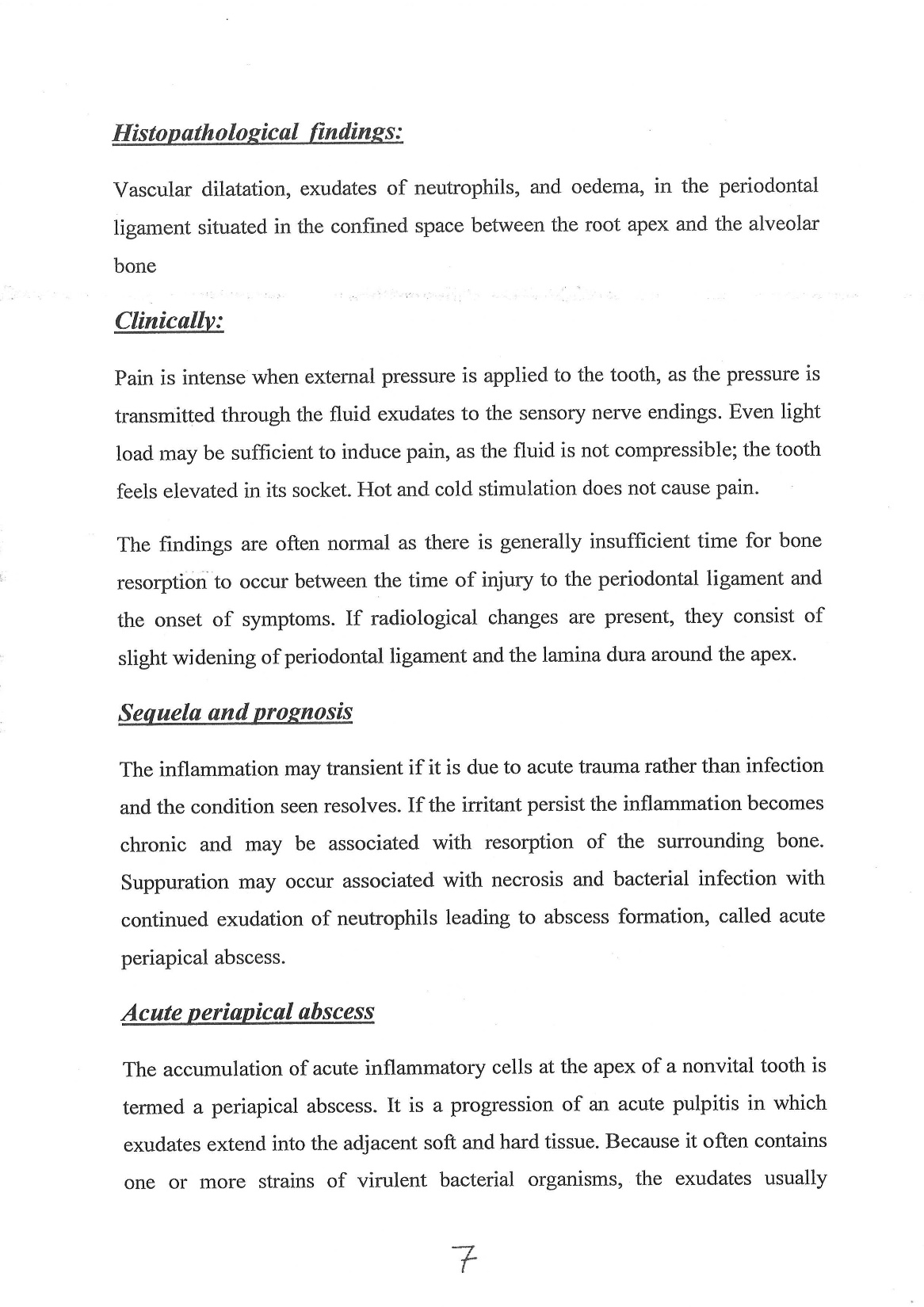 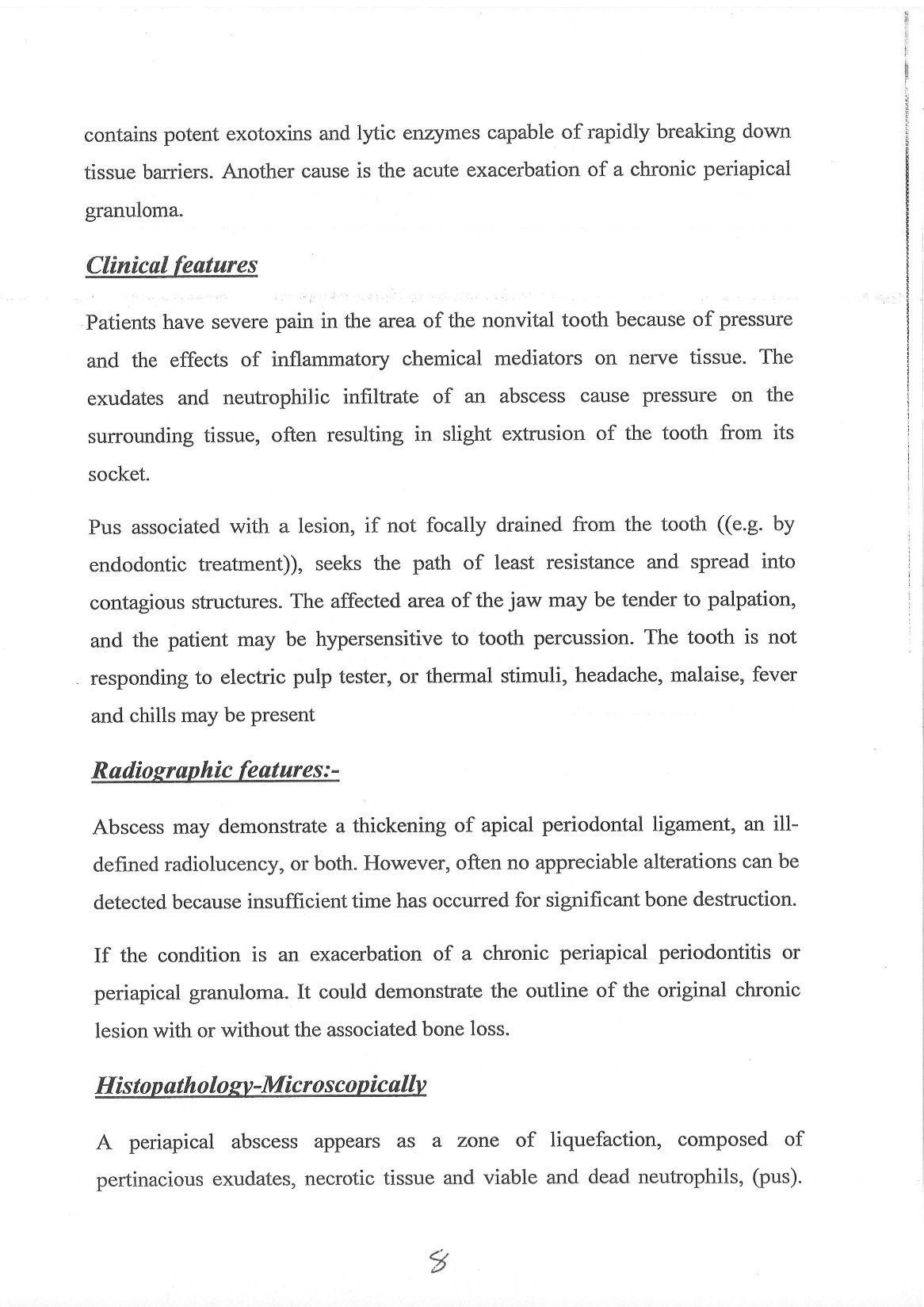 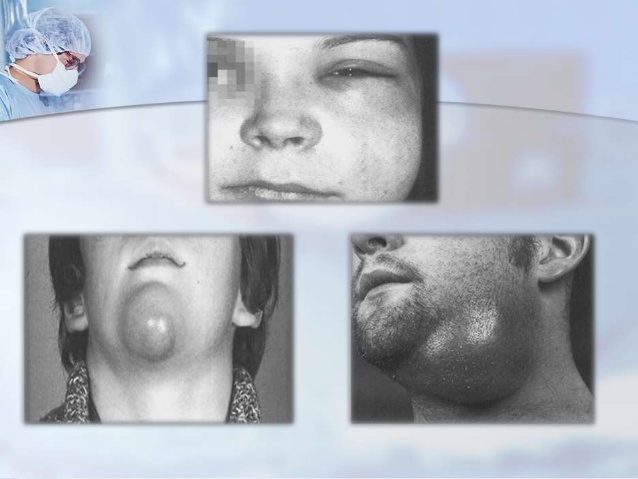 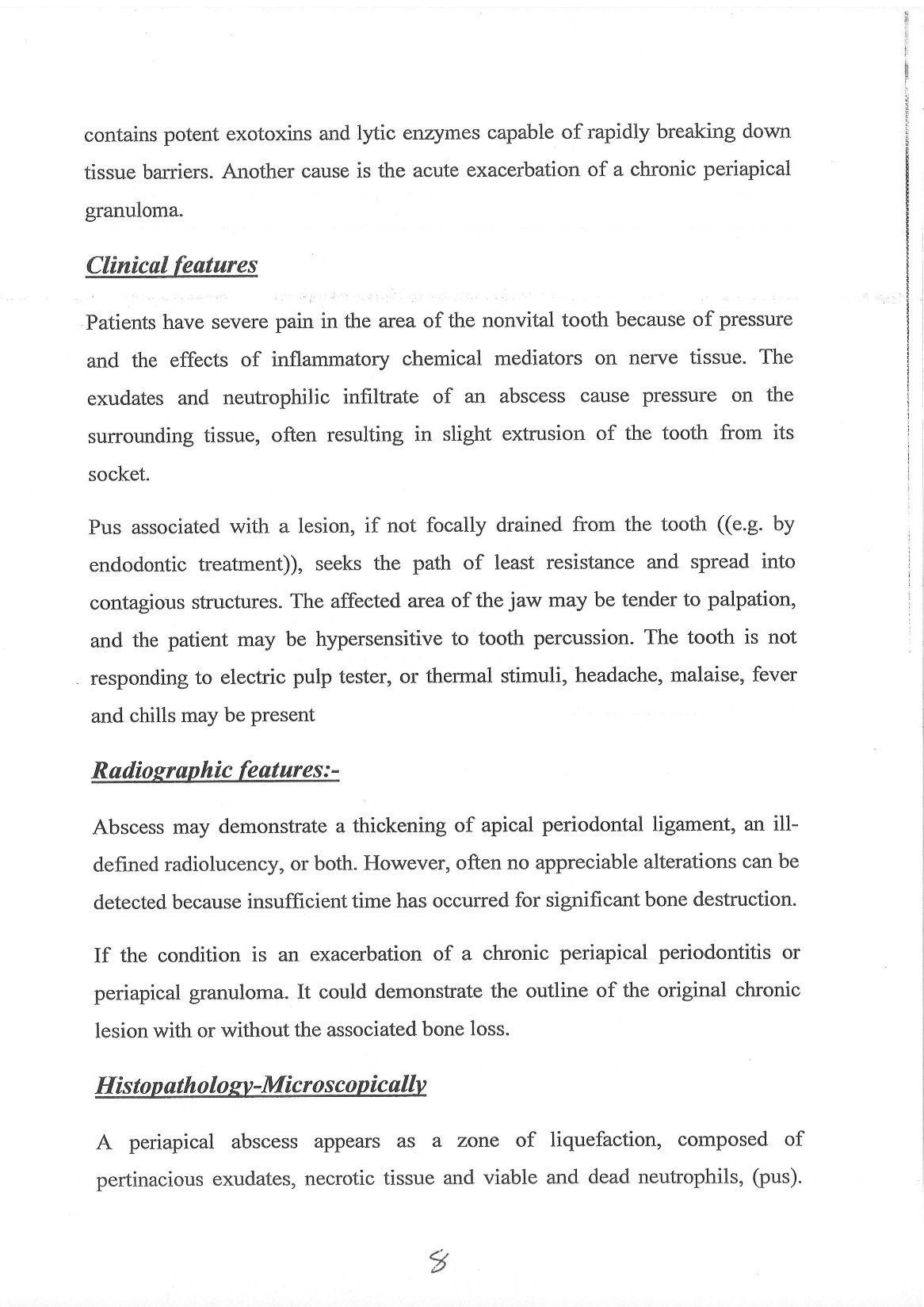 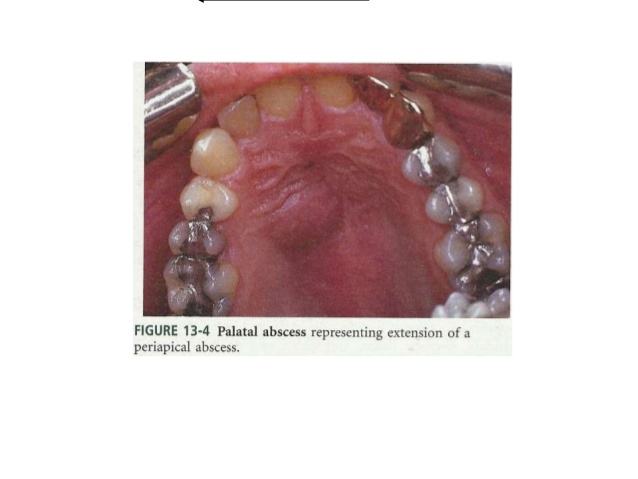 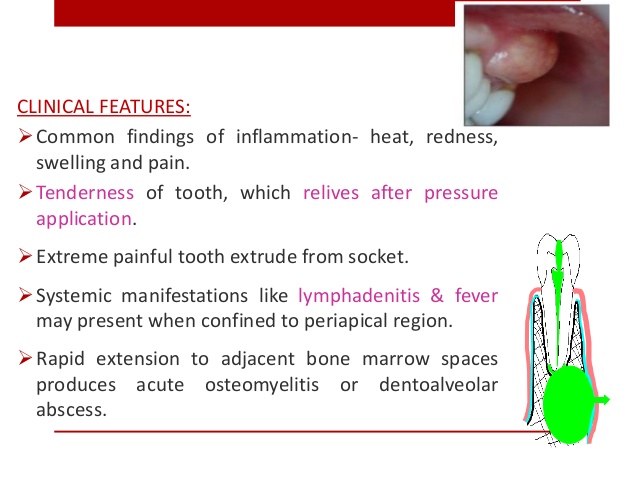 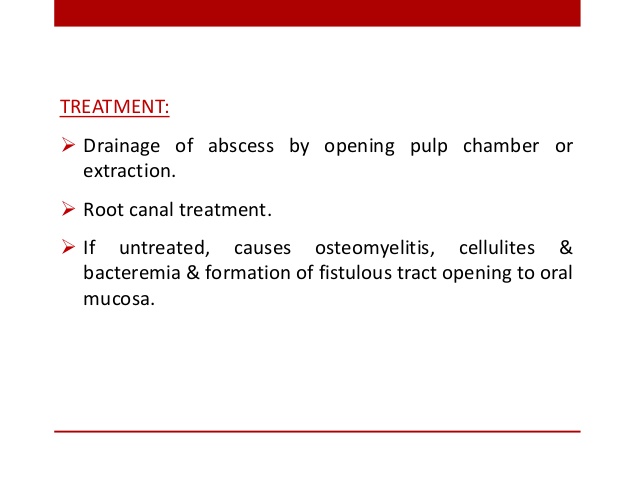 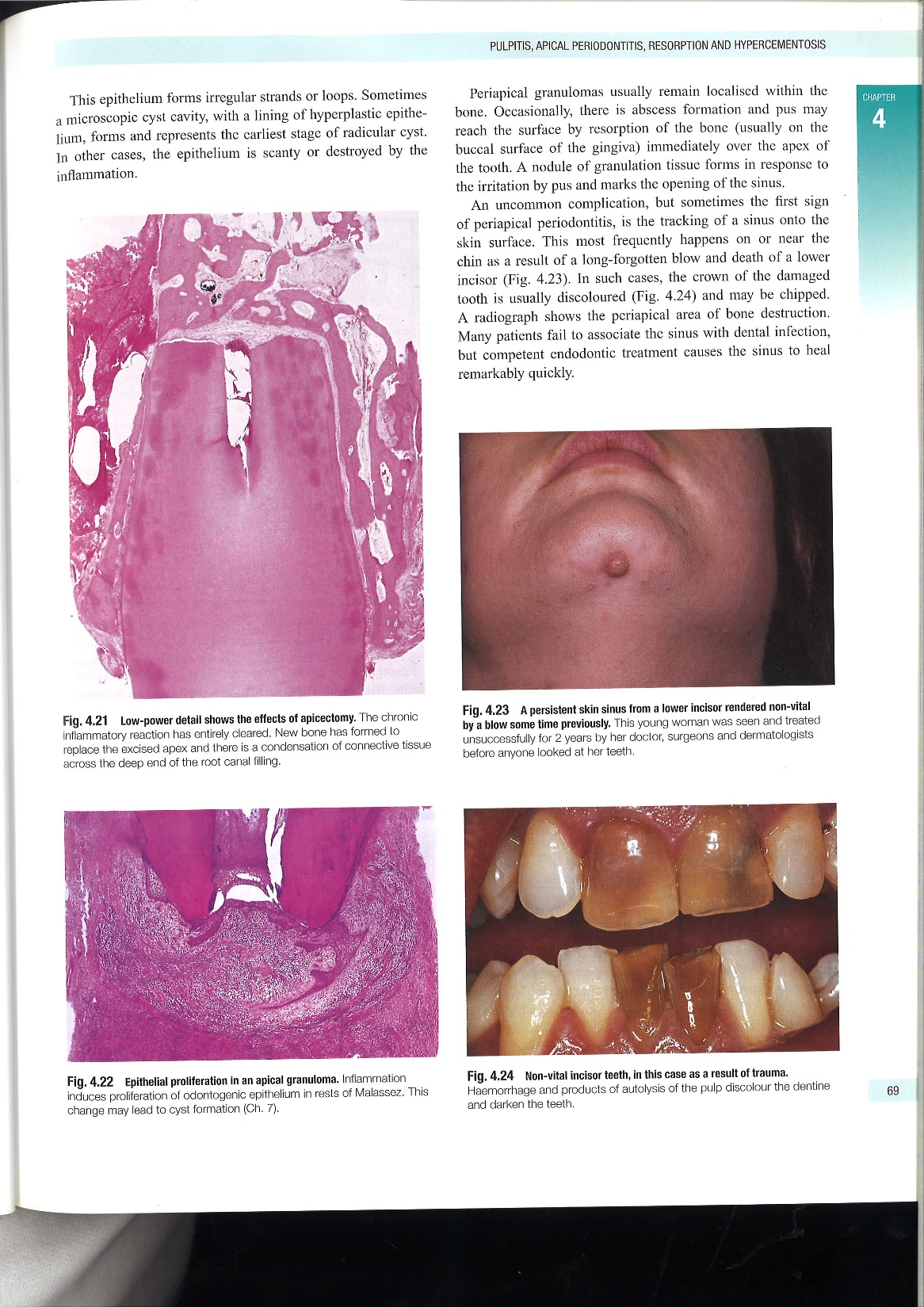 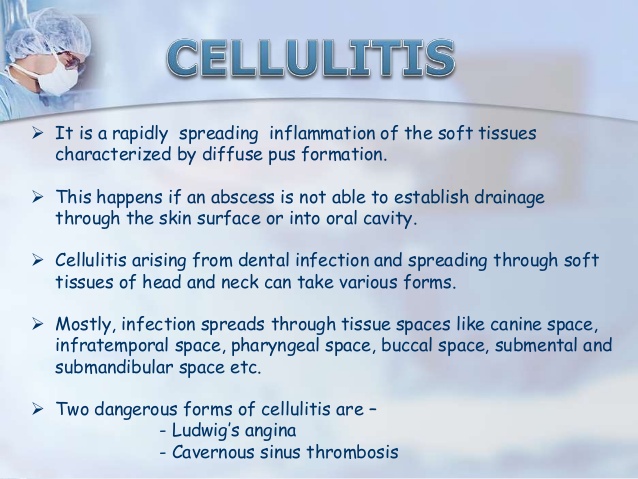 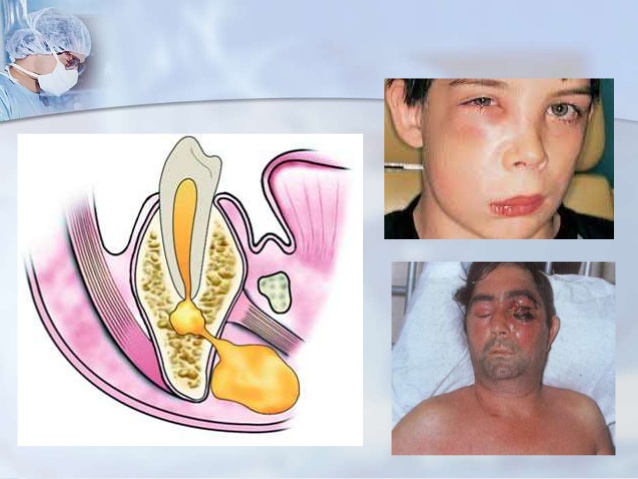 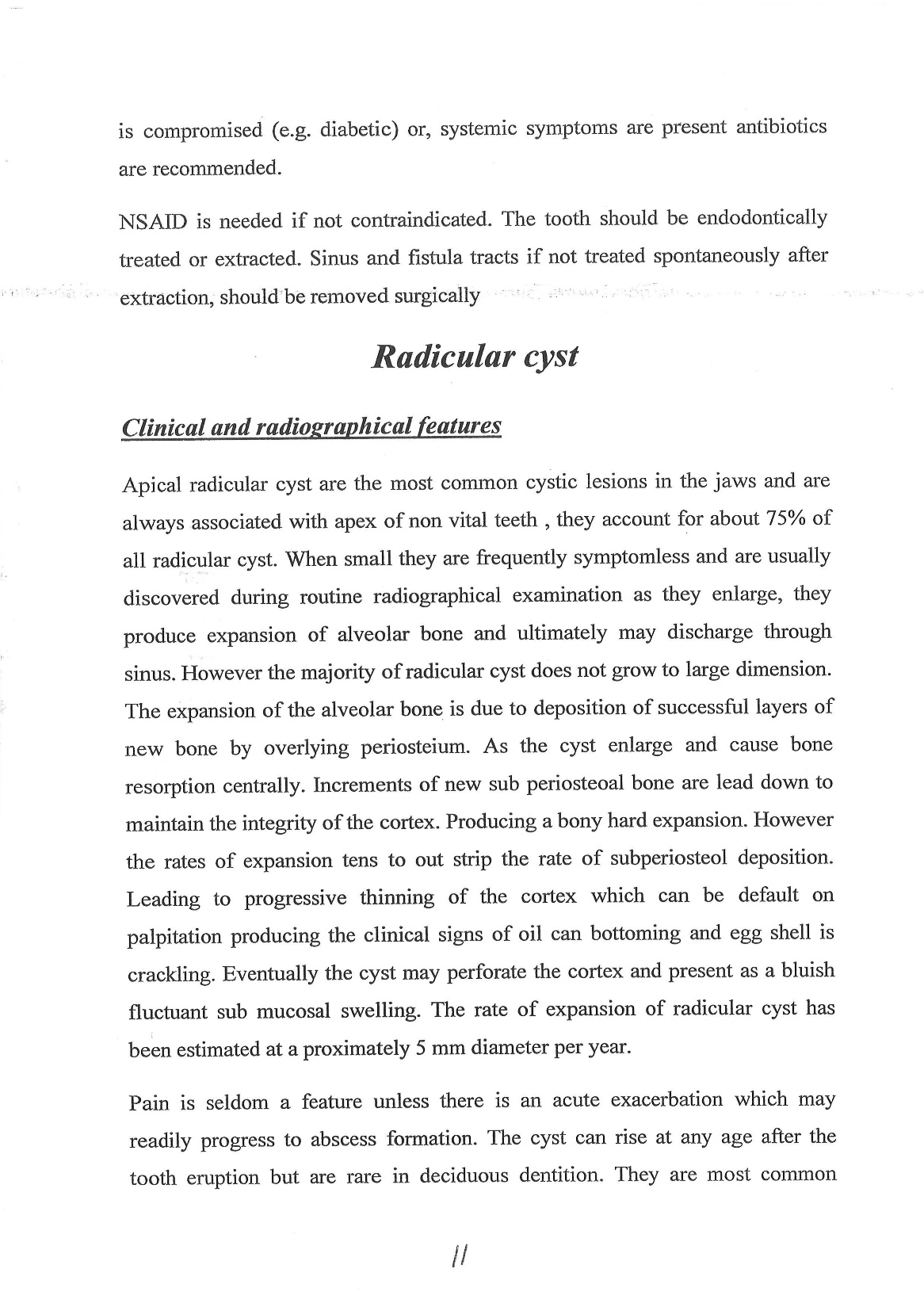 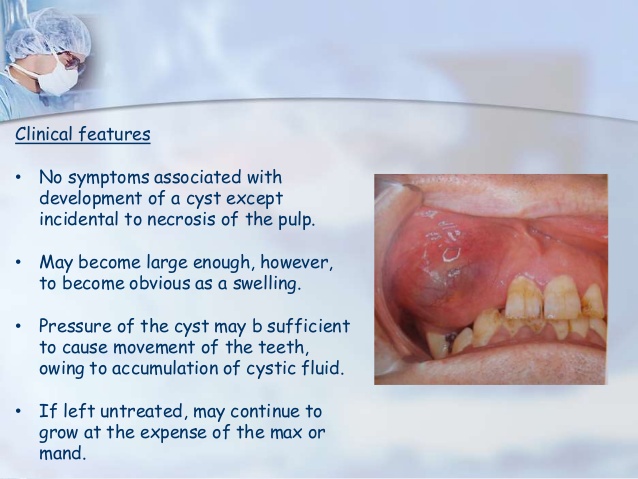 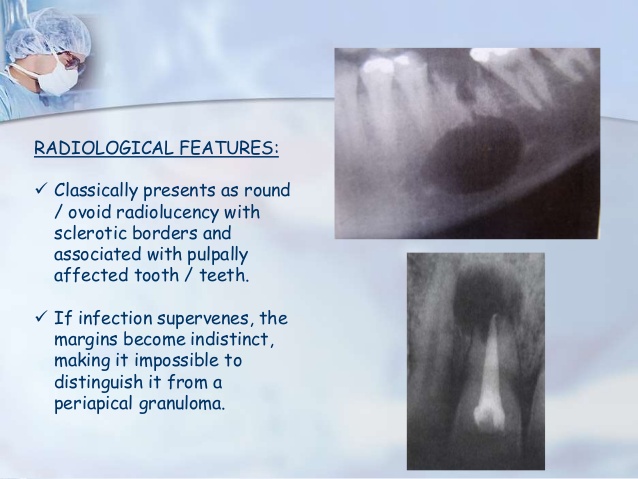 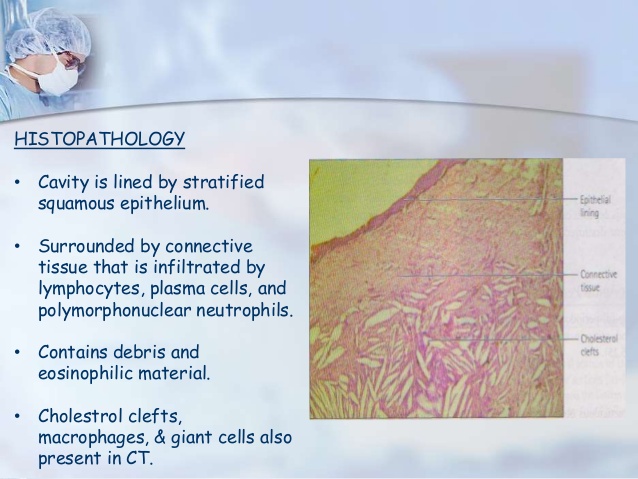 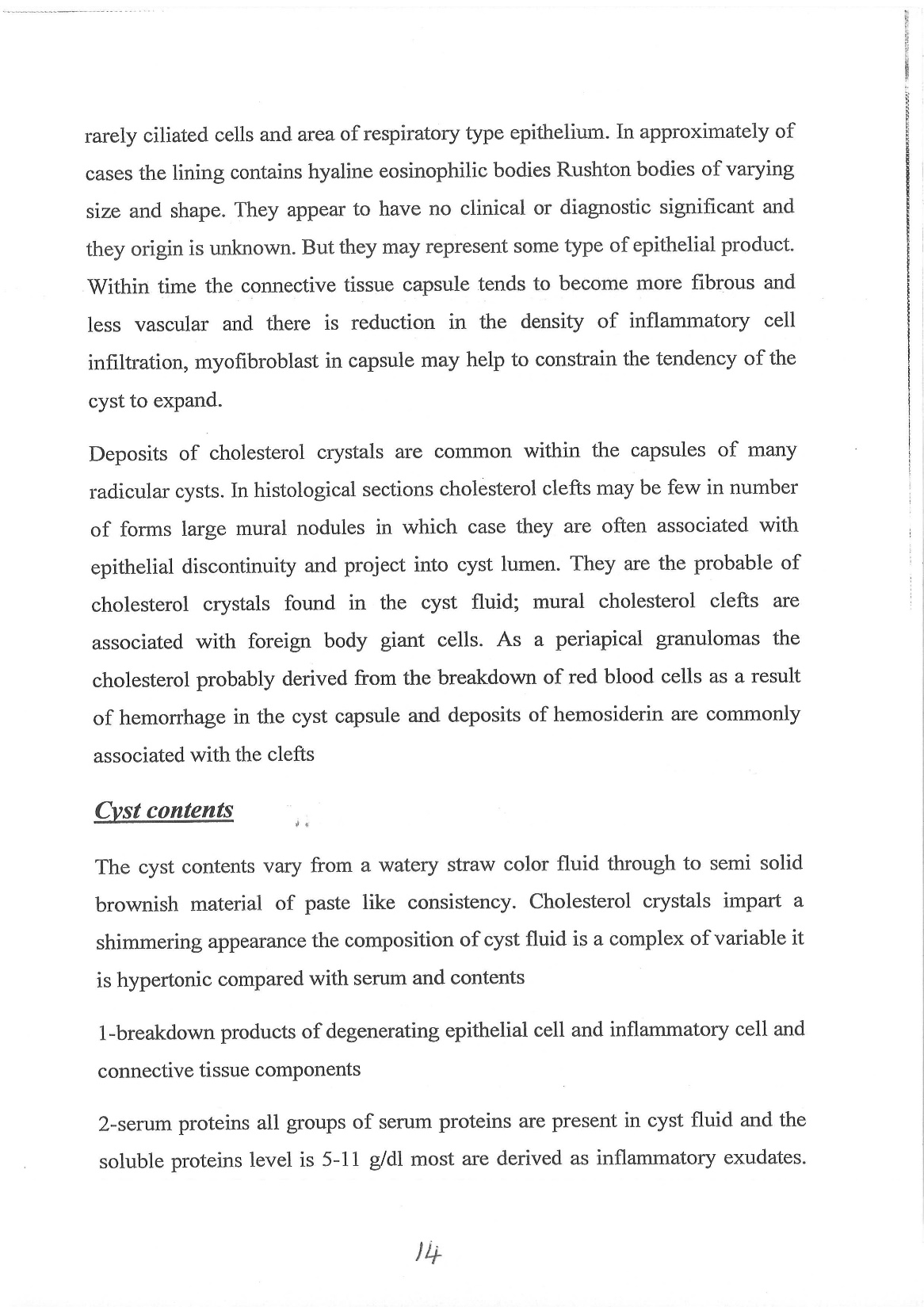 3- water and electrolytes
4- cholesterol crystals
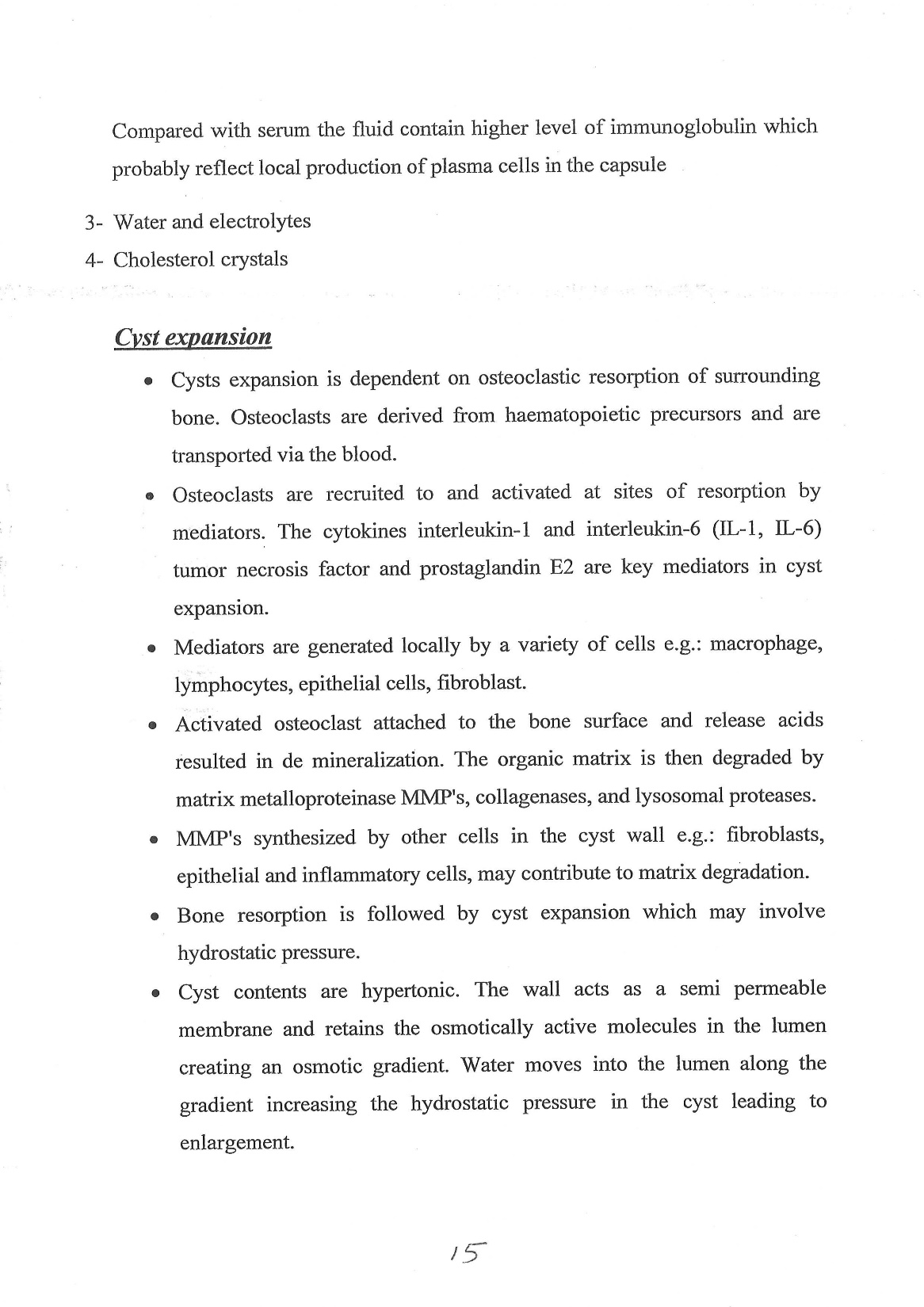 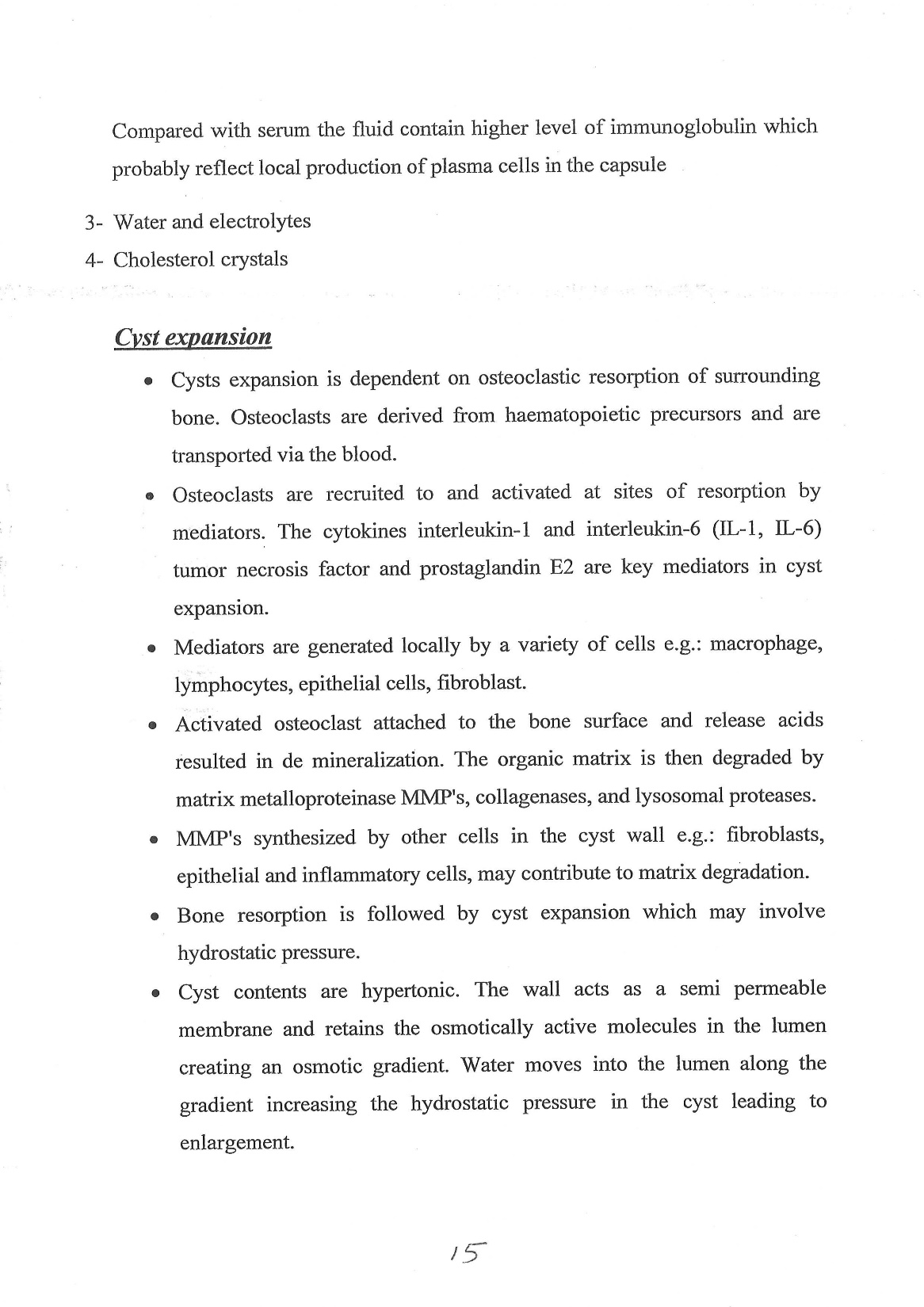 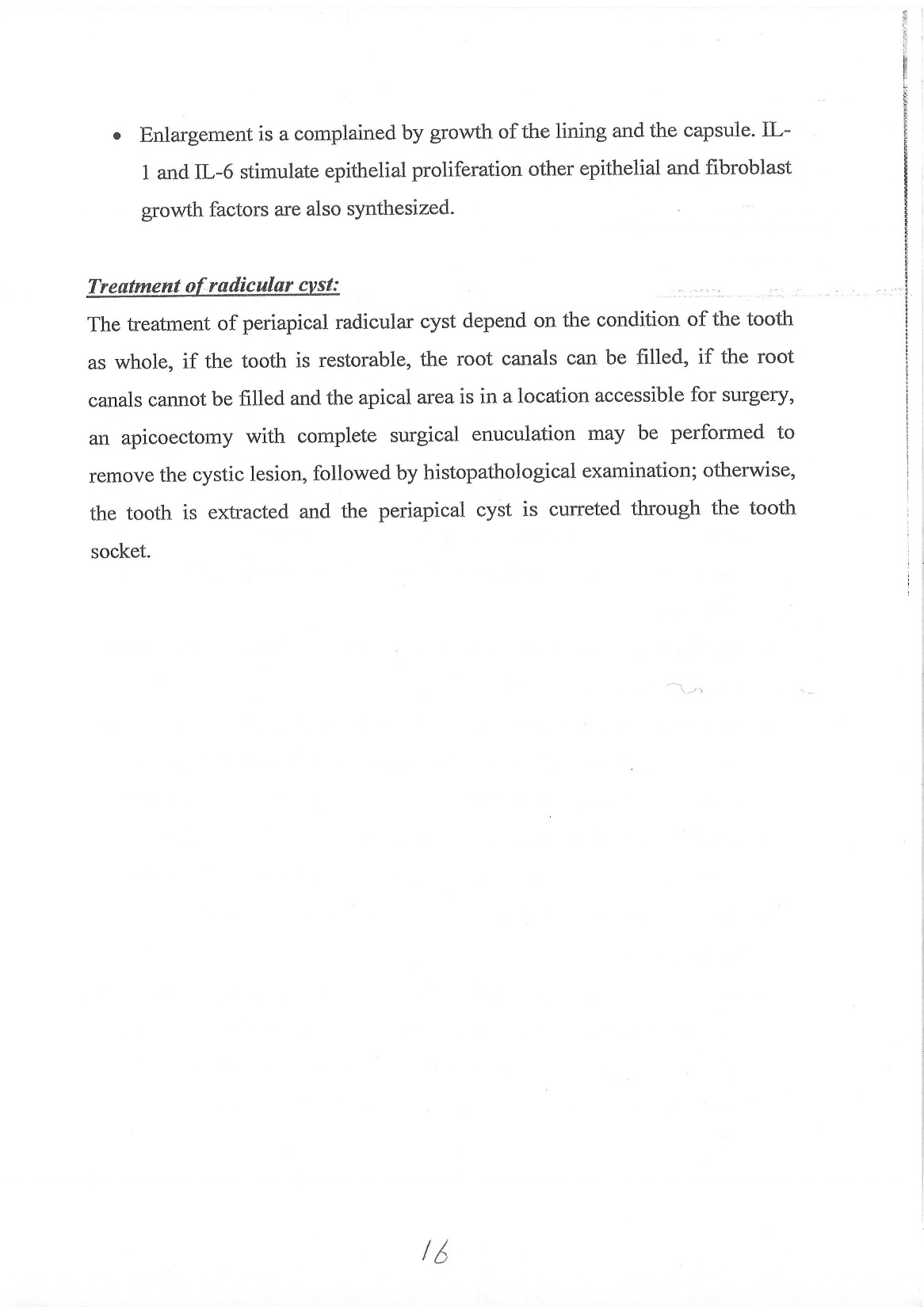 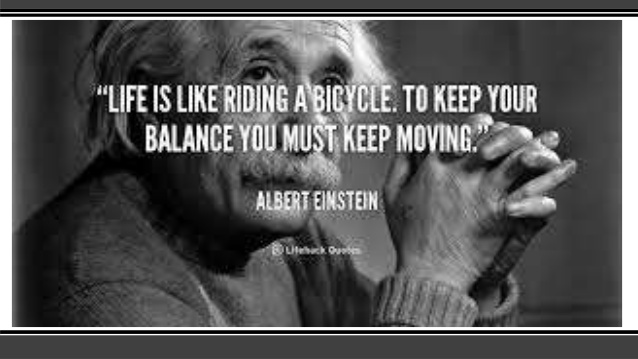